Межрегиональная научно-практическая конференция«Актуальные вопросы развития образования 
в Ярославской области: итоги 2017 года»
«Реализация ФГОС: проблемы обучения в разновозрастных группах и пути их решения»(круглый стол)
Модераторы:
Л.В. Байбородова, Е.Е. Цамуталина
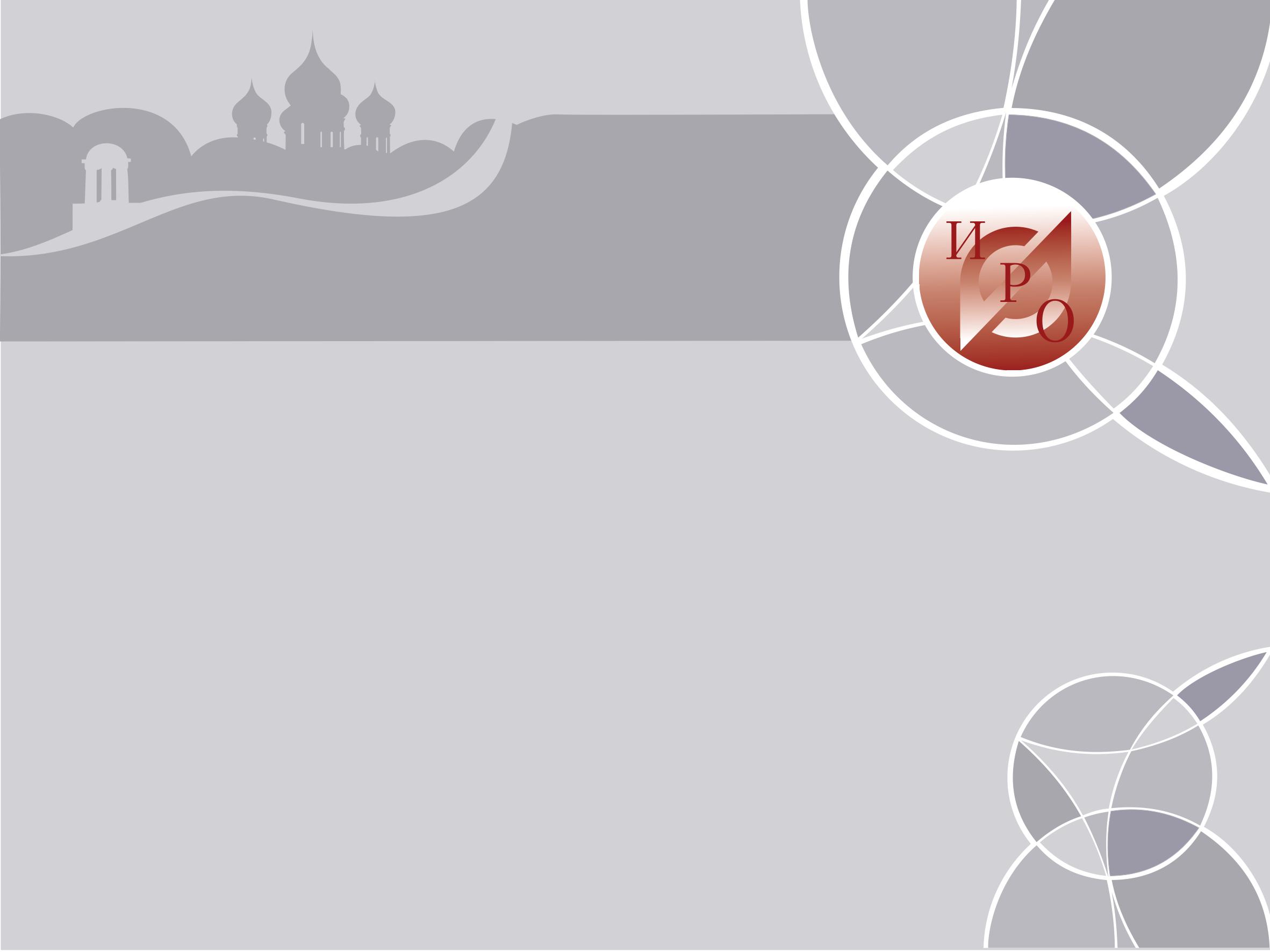 «Реализация ФГОС: проблемы обучения в разновозрастных группах и пути их решения»(круглый стол)
Приняли участие:
21 человек
из 1 Региона РФ
Выступили с сообщениями:
11 человек
12–14 декабря 2017 годаЯрославль
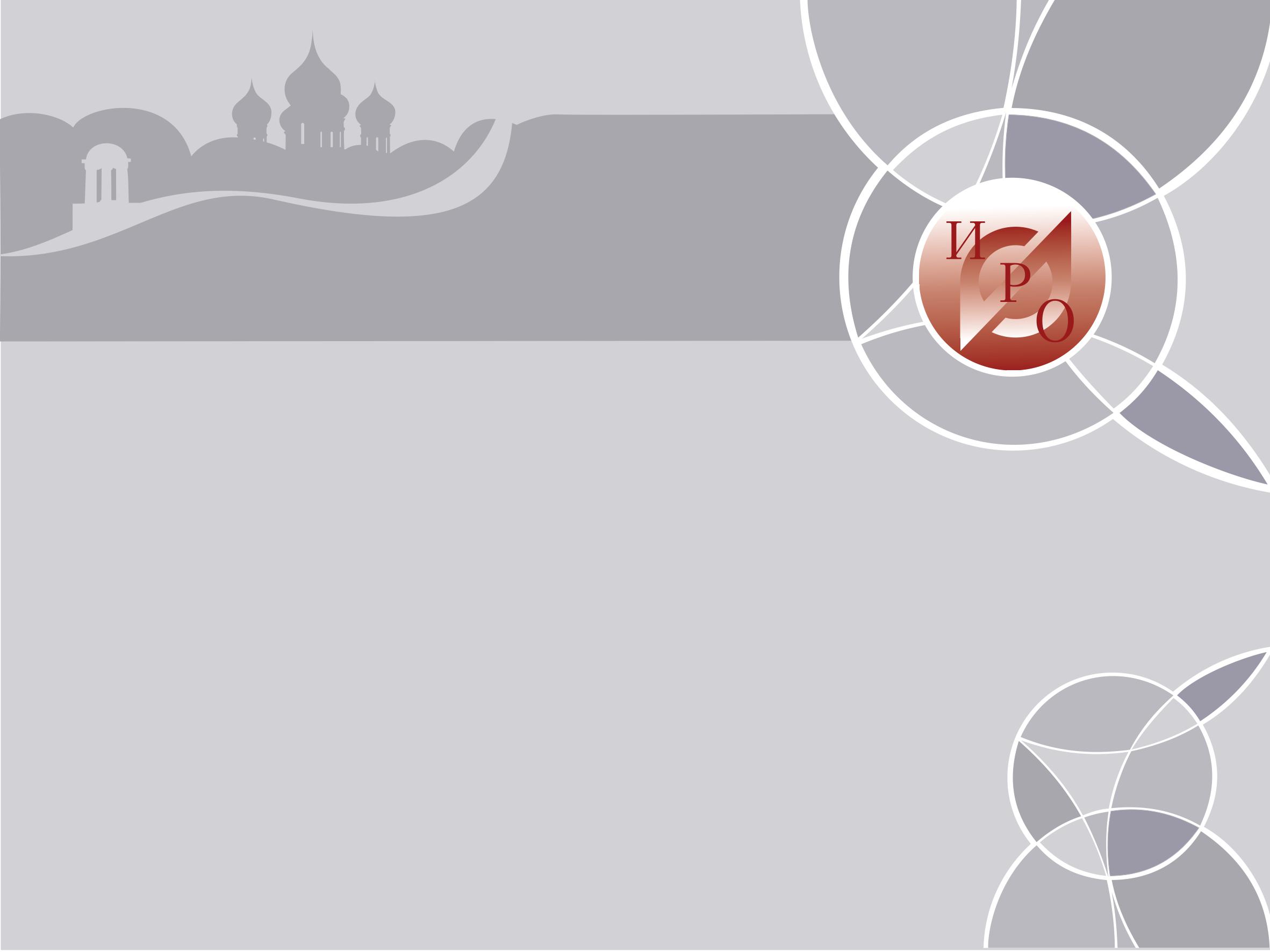 «Реализация ФГОС: проблемы обучения в разновозрастных группах и пути их решения»(круглый стол)
Обсуждали вопросы:
Управление образовательным процессом
Особенности проектирования учебных занятий в РВГ на основе системно-деятельностного подхода
Оценивание достижения планируемых результатов 
Воспитание на уроках
Проектная деятельность на уроках в условиях РВГ
12–14 декабря 2017 годаЯрославль
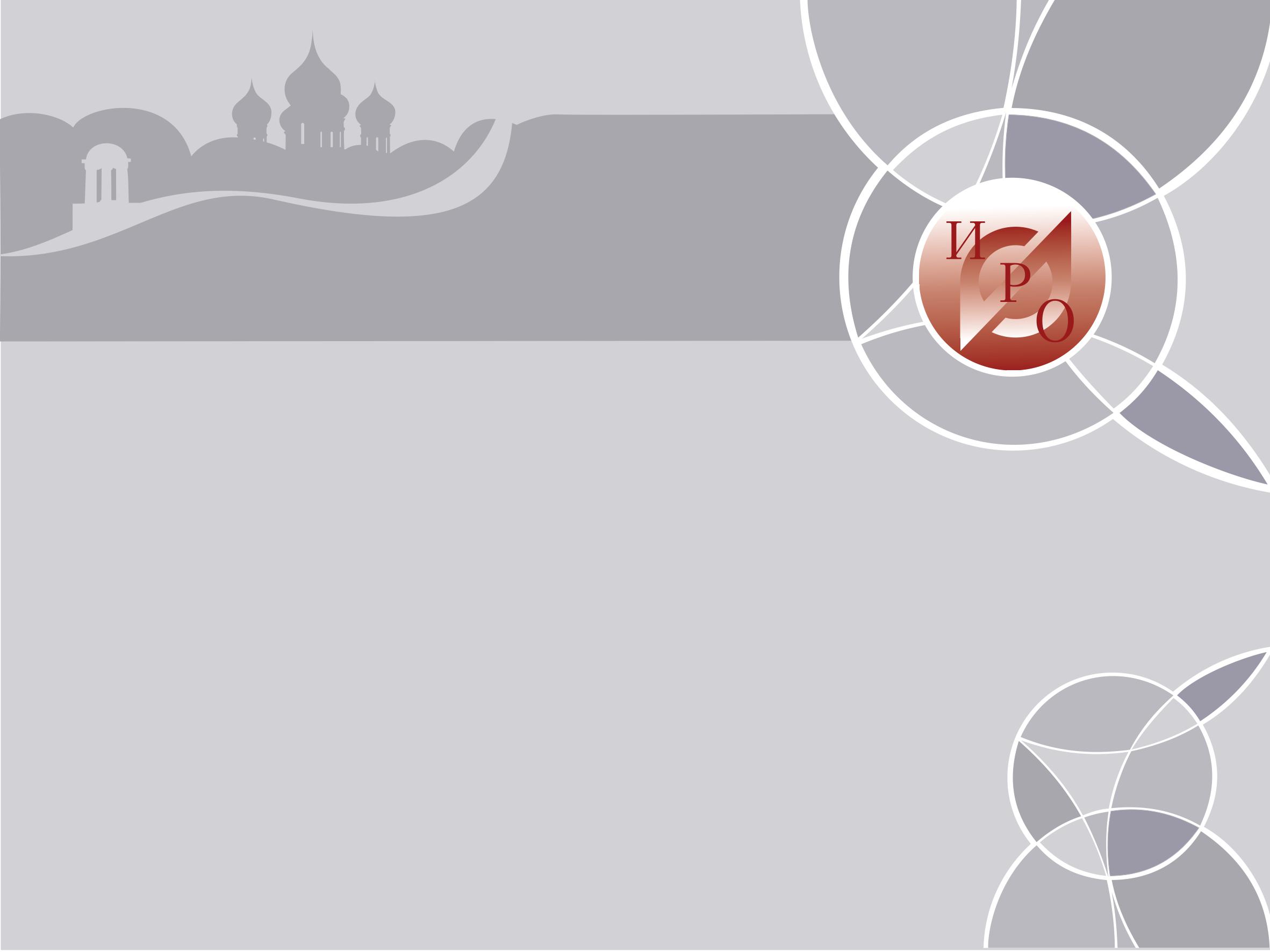 «Реализация ФГОС: проблемы обучения в разновозрастных группах и пути их решения»(круглый стол)
Выявили проблемы:
Что поможет преодолеть неприятие некоторыми родителями обучения в разновозрастных группах 
Отсутствие банка занятий в РВГ в соответствии с требованиями ФГОС
Как определять критерии оценивания достижений планируемых результатов при обучении  в РВГ
Как с проектировать учебное занятия в РВГ с использованием технологической карты в соответствии с требованиями ФГОС
12–14 декабря 2017 годаЯрославль
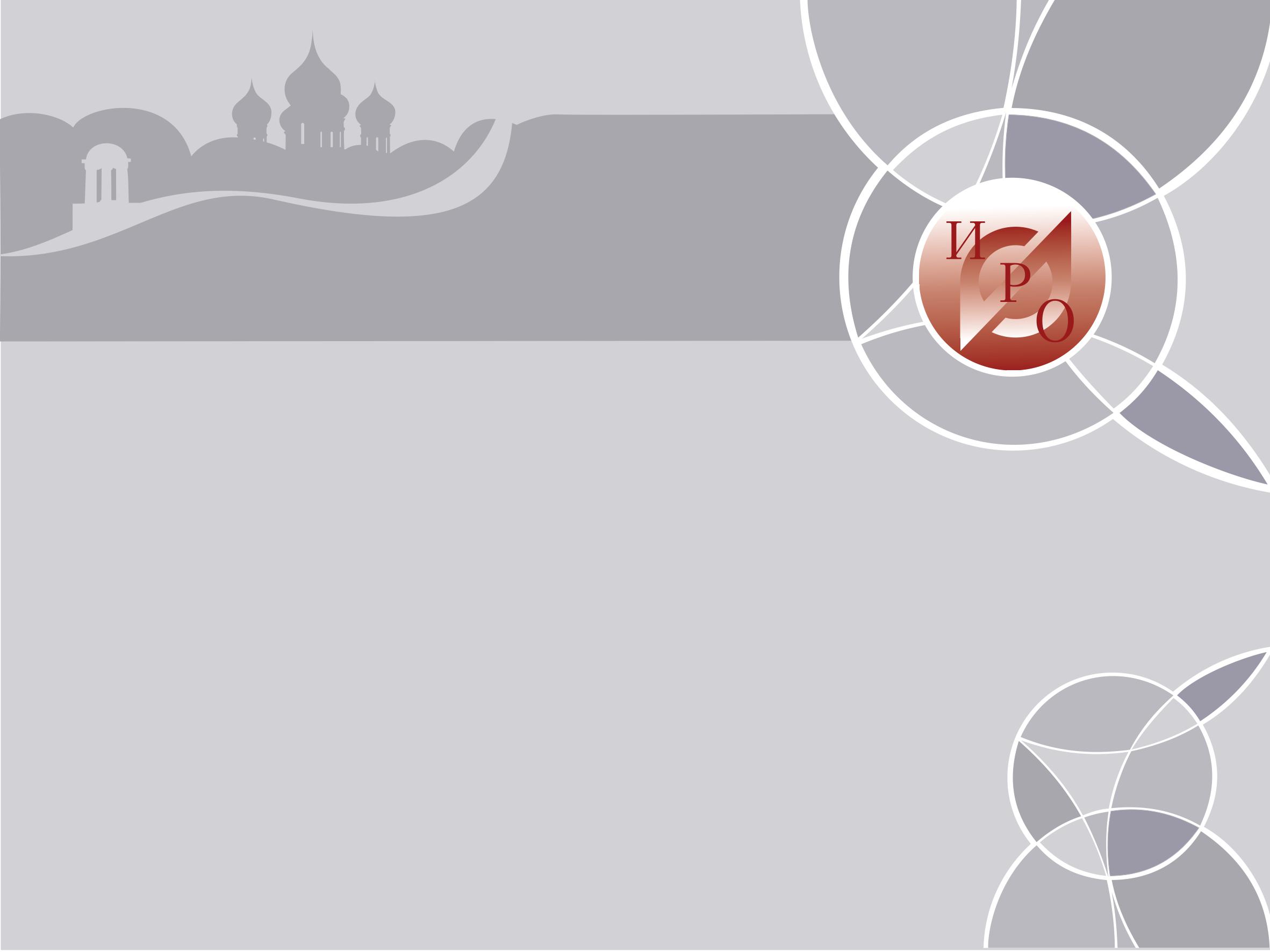 «Реализация ФГОС: проблемы обучения в разновозрастных группах и пути их решения»(круглый стол)
Поступили предложения:
Создать банк занятий в РВГ в соответствии с требованиями ФГОС по разным предметам
Провести семинары и практикумы по темам «Проектирование учебных занятий с использованием технологической карты» и «Критериальное оценивание планируемых результатов при обучении в РВГ: сущность, методика, практика»
12–14 декабря 2017 годаЯрославль